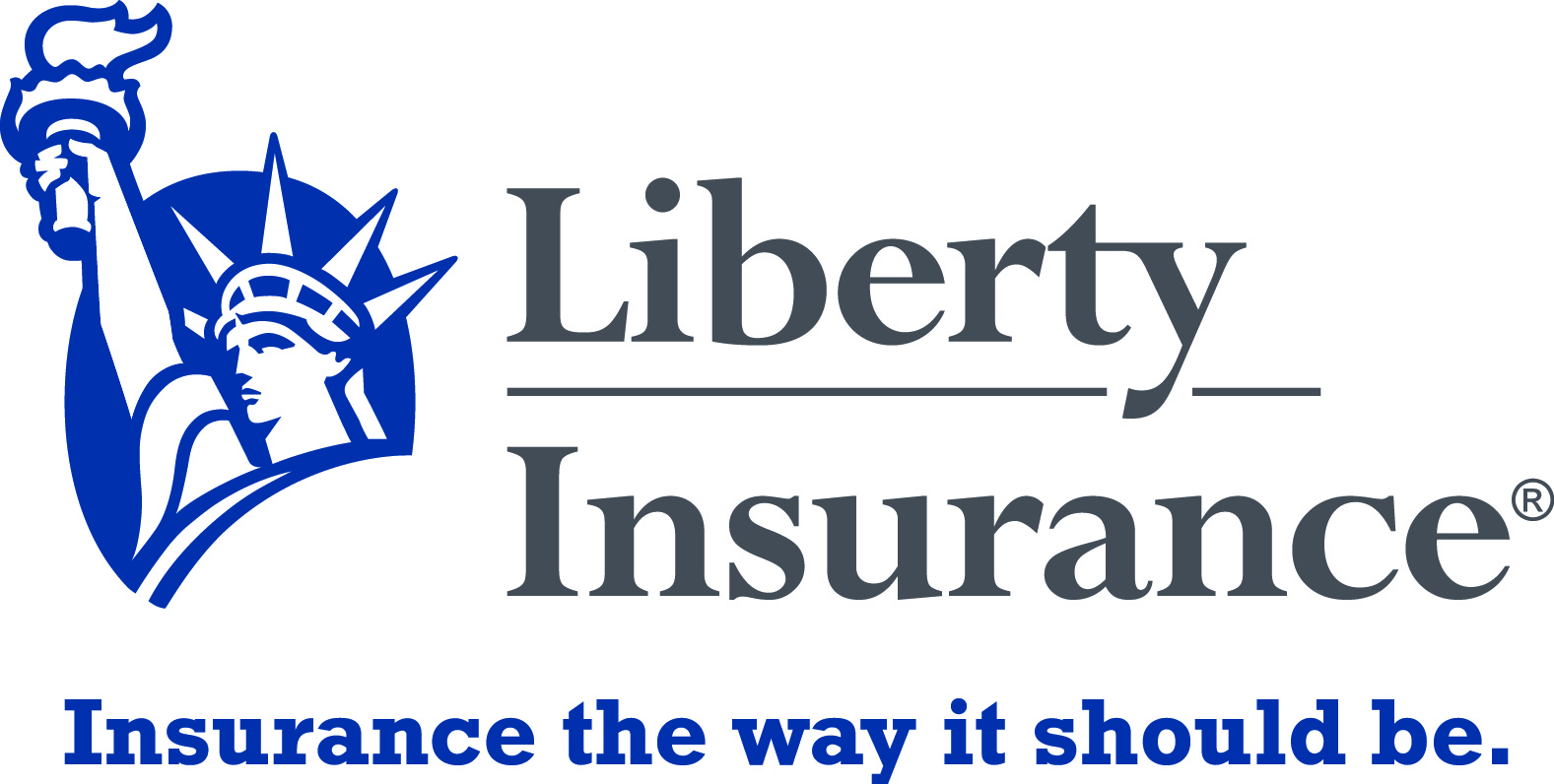 WELCOME
Insurance Ireland

Investigation of Employers & Public Liability Claims & Fraud from an Underwriting Perspective.

1 Hour CPD by Wayne Kennedy, Claims Manager
Dealing with Fraud from an Underwriting perspective
Good underwriting practices by their very nature will look to minimise the risk of fraud  

From a Commercial perspective our main concern is fraudulent or exaggerated claims

When should Underwriters be vigilant? 
Quoting 
Incepting 
Completing Mid-Term Adjustments
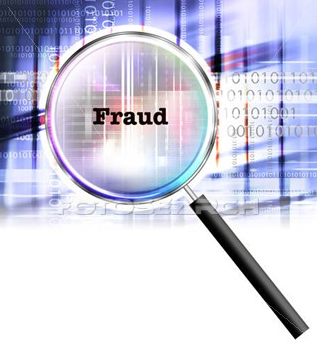 Dealing with Fraud from an Underwriting perspective – 4 Key Checks
Financial checks
Unsatisfied Court Judgements 
Late filing of accounts 
Poor financials over a sustained period of time
Assets liquid or fixed / Lack of assets 
Outstanding loans  
Embellished asset values
Company checks 
Background checks and profiling on company Directors to identify any issues: 
Other company interests
 Number of Directorships
 Conflicts of interest
 Prosecutions
 Tax clearance certificates
Openness of the company to provide information on their business operation
Evidence of strong HR involvement 
Transient nature of staff
Market Information / Company Knowledge
Internet checks 
Quality of information presented  
 Nature of the clients customers 
 Nature of the trade sector- Example Retail (Wrongful Arrest) / Increased moral hazard in Nightclubs / Casinos 
Location of the risk
Claims history 
Duplicate or multiple policies


Surveys
Pre-quote or post-bind surveys are a great way of identifying the potential for fraud   
Our surveyor will look for good practices regarding Health & Safety, Training, Cash Handling and physical security which will help mitigate any fraudulent activity.
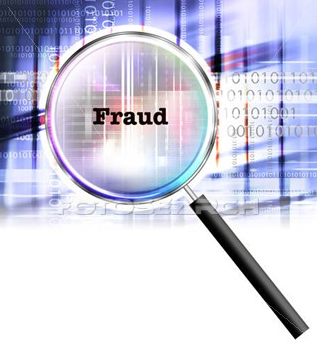 Checks can also be carried out on individuals
In Conclusion
In essence ‘gut feeling’ backed up with objective assessment will generally serve to identify either inconsistencies in the information being provided, or inaccuracies which may in turn lead to concerns over the suitability of the risk for cover. 
More forensic ways of interrogating company accounts and information may be considered, however in the context of risk profiling for insurance covers these may prove time-consuming and costly.
The many guises of Insurance Fraud have one common effect – they increase the cost of claims for insurance companies – and this in turn increases premiums for policyholders
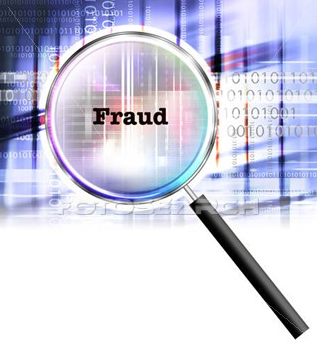 Public & Employers Liability Insurance
Employers’ liability insurance protects the legal liability of the employer for bodily injury or illness or death or disease sustained by an employee that arises out of and in the course of their employment.

Public liability insurance protects the legal liability of the insured for both bodily injury (which includes death, illness or disease), and for any loss of or damage to property which happens in connection with the business insured.
The Liability Market
Impacts Of Net Underwriting Loss
What Can Businesses Do?
Why Do People Make A Claim?
Types Of Public Liability Claims
Types Of Employers Liability Claims
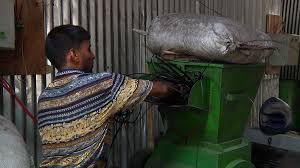 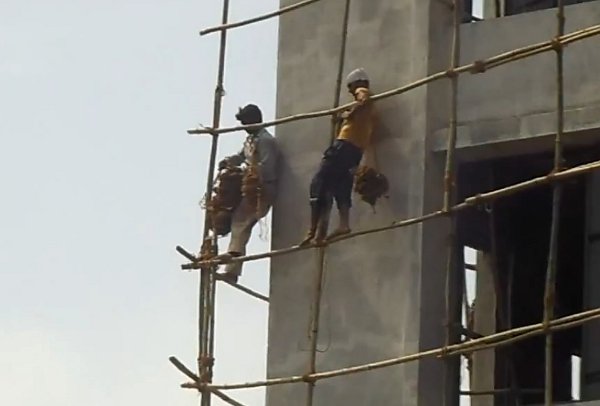 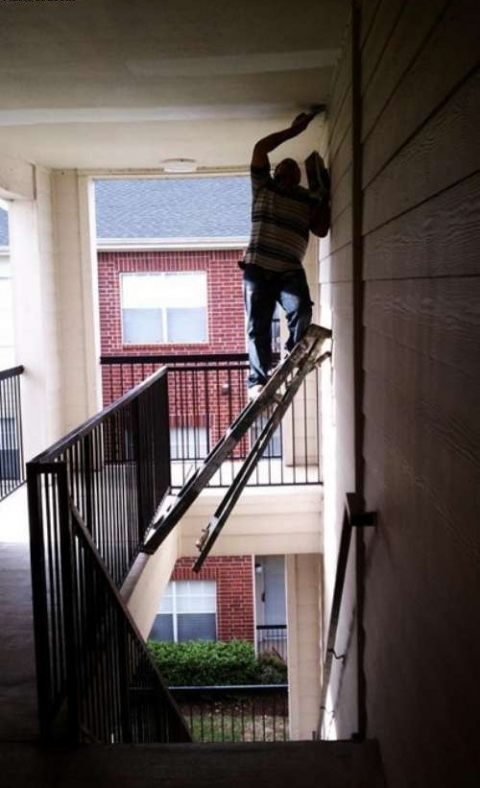 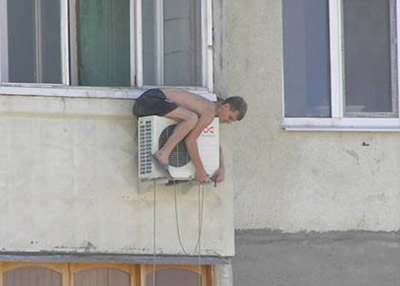 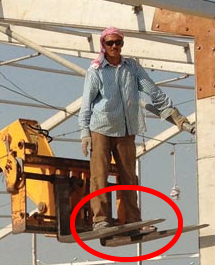 Statutory Duties.
Liability Insurance & The Law.
Most if not all actions taken as a result of third party insurance claims will allege a breach of statutory duty and negligence in the legal proceedings.

The onus of proof is on the plaintiff to prove that breach of duty and negligence but in some instances the defendant is their own worst enemy due to the lack of investigation carried out when first notified of the incident that gave rise to the claim.

To successfully defend any action where a breach of statutory duty or negligence will potentially be alleged it is imperative that the insurers are notified at the earliest opportunity in order for them to assist, advise and represent as their experience will be invaluable to the insured when dealing with this type of incident.
Liability Insurance & The Law.
The Tort Of Negligence.
Incident Investigation.
When an incident occurs the insured will not have the benefit of having the insurance company on site and therefore the initial investigation becomes their responsibility.

The most important immediate task is the medical treatment of the injured, and prevention of further injuries have priority, others must not interfere with these activities. When these matters are under control, the investigators can start their work.

It cannot be stressed how important the initial incident investigation is to the claims process, as it will be the foundation to the investigation that will be carried out by the insurers claims representative.
Benefits Of An Early Investigation.
Consequences Of A Late Investigation.
Key Steps Involved In Incident Investigations.
Physical Evidence.
Before attempting to gather information, examine the site for a quick overview, take steps to preserve evidence, and identify all witnesses. Physical evidence is probably the most non-controversial information available. It is also subject to rapid change or obliteration; therefore, it should be the first to be recorded. 

You may also want to take photographs before anything is moved, both of the general area and specific items. Later careful study of these may reveal conditions or observations missed previously. Broken equipment, debris, and samples of materials involved should be retained for further analysis by appropriate experts. Even if photographs are taken, written notes about the location of these items at the accident scene should be prepared.
Witness Accounts.
Although there may be occasions when you are unable to do so, every effort should be made to interview witnesses. In some situations witnesses may be your primary source of information because you may be called upon to investigate an accident without being able to examine the scene immediately after the event. Because witnesses may be under severe emotional stress or afraid to be completely open for fear of recrimination, interviewing witnesses is probably the hardest task facing an investigator.

Witnesses should ideally be kept apart and interviewed as soon as possible after the accident. If witnesses have an opportunity to discuss the event among themselves, individual perceptions may be lost in the normal process of accepting a consensus view where doubt exists about the facts.

Witnesses should be interviewed alone, rather than in a group. You may decide to interview a witness at the scene of the accident where it is easier to establish the positions of each person involved and to obtain a description of the events. On the other hand, it may be preferable to carry out interviews in a quiet office where there will be fewer distractions. The decision may depend in part on the nature of the accident and the mental state of the witnesses.
Witness Accounts.
The purpose of the interview is to establish an understanding with the injured party / witness and to obtain his or her own words describing the event:

DO...
Put the injured party / witness, who is probably upset, at ease.
Emphasize the real reason for the investigation, to determine what happened and why.
Let the witness talk, listen.
Confirm that you have the sequence of events correct.
Try to sense any underlying feelings of the witness and take note of demeanor i.e alcohol. 
Make short notes or ask someone else on the team to take them during the interview.
Close on a positive note.

DO NOT...
Intimidate the witness.
Interrupt.
Prompt.
Ask leading questions.
Show your own emotions.
Jump to conclusions.
Essential Information Required in Incident Investigations.
Essential Information Required in Incident Investigations.
Liability Section 26 Case Law.
Mohammed Sameur Rahman -v- Craigfort Taverns Limited

Alan Danagher -v- Glantine Inns Limited

Smith -v- Health Service Executive
Questions?
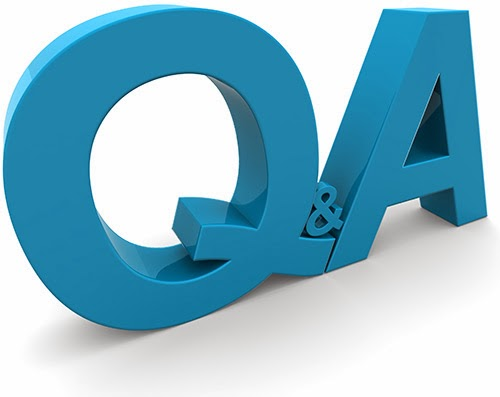 THANK YOU
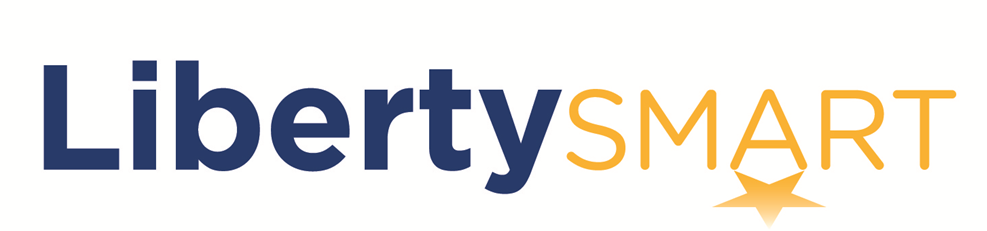